Open Source Digital Forensics for K12 Educators
An Introduction
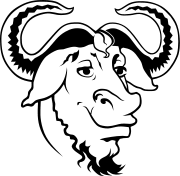 bit.ly/OSDFNICE18
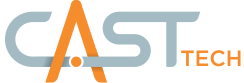 ddavis2@saisd.net
Why use Free, Libre, and Open Source digital forensics tools?
Affordability [many of the tools are gratis]
Power [professional grade, professionally used tools]
Transfer [students can use tools at home]
How / where do we get started with open source digital forensics?
The guide from the former NASA cyber security expert Barry J. Grundy at  LinuxLeo.com
[Includes disk images, work examples, and a super Beginner’s guide]
2. Altheide, C. & Carvey, H. (2011). Digital forensics with open source tools. New York, NY: Elsevier, inc.
Other recommended websites:
http://www.cfreds.nist.gov/
http://www.forensickb.com/
http://www.honeynet.org/
Distros that provide more than you will need:
Kali - everything the students need (basically) out of the box. 
https://www.kali.org/
Caine - also cool. 
http://www.caine-live.net/
Debian et al. - can have all the tools too.
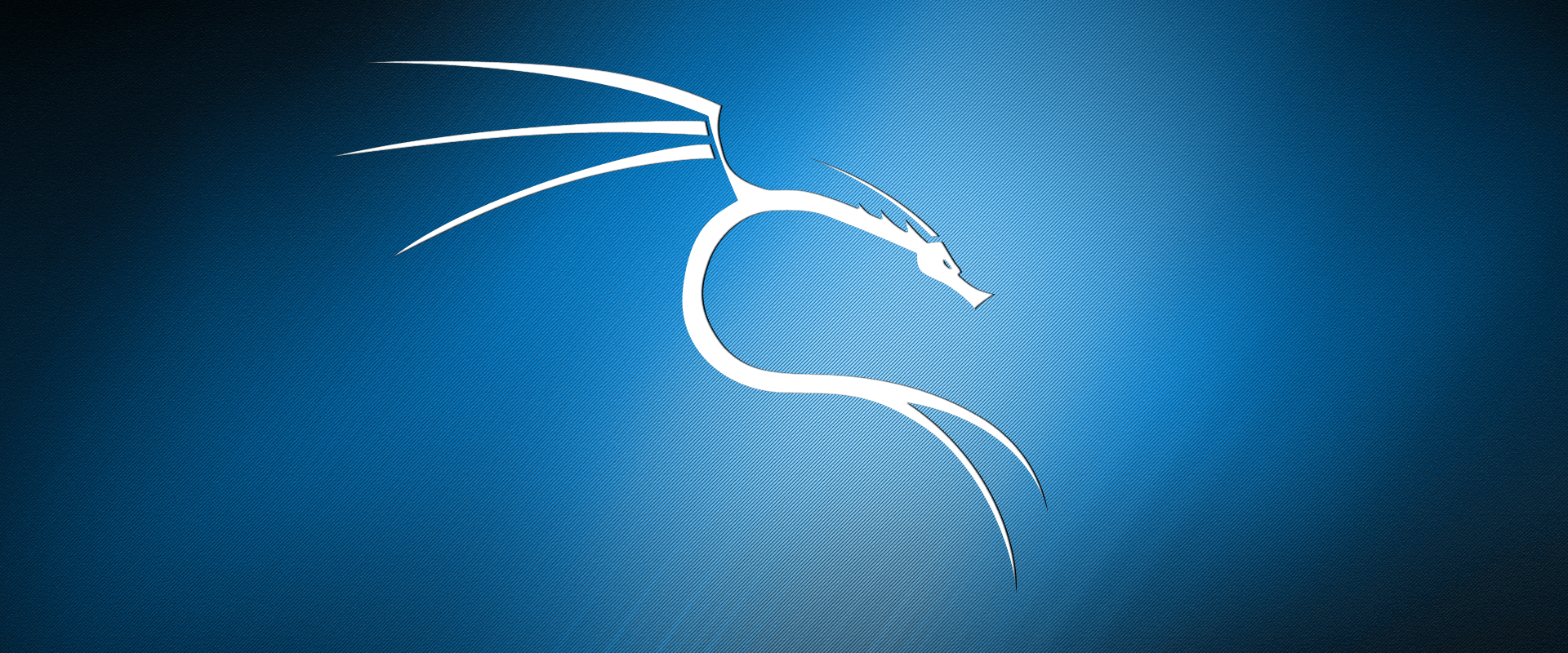 The top FLOSS Classroom DF resources:
Virtualbox
Kali
Classic tools including:
dd, grep, strings, xxd, md5sum, sha*sum, less, “|” , “>”, “>>”
4. The sleuthkit (TSK) [generate file access histories, pre-fetch files, analyze proprietary forensics disk images, e.g., EWF]
5. libpff - pffexport (for emails)
Example Syllabus
Example Syllabus
Example Syllabus
Example Syllabus
A full year’s worth of lessons.
The lessons presented here:
Should not be followed in order.
Should be adapted to your use.
Are not polished or finished and may be missing TEKS and other details.
Are meant to highlight the need to adapt to student pacing and needs i.e., present an actual record of high school level lessons. 

See:
http://d22.ninja/digitalforensics_1516/
http://d22.ninja/digitalforensics_1617/


Work posted for students 2015-2016 is here: http://d22.ninja/digitalforensics_1516/journals/
http://d22.ninja/digitalforensics_1617/journals/
Basic workflow for a simple lesson
Make an image (with ImageMagick), PDF, XLS, … 
Create a disk image 
dd if=/dev/zero bs=1M count=1 of=somedisk.img
cfdisk somedisk.img
mkfs.ext3 somedisk.img   #this is painless for ext* … less so for vfat
Mount image, copy files, umount, delete files, umount, etc…
Sample student workflow   - part 1
Grab a disk image e.g.  bit.ly/osdf-img1
Check the md5sum - it should be 09b12ae7e46bd8e0205d9b7e07170e21   for  osdf-nice-1.img
Get a feel for what’s there: strings osdf-nice-1.img
mkdir /mnt/analysis/
Mount as read only:   
mount -o ro,noexec osdf-nice-1.img  /mnt/analysis
6. See what’s there e.g., ls /mnt/analysis
Sample student workflow   - part 2
7. Identify files by headers and footers. [Just Google “file headers hexadecimal” for edification.] 
Students should explore - so for example: 
xxd /mnt/analysis/sample.jpg |head -n 1
xxd /mnt/analysis/sample.jpg |tail -n 1
8. Now check the image for JPEGs 
xxd osdf-nice-1.img |grep ffd8
Mmmmm. One more than we saw?
[Speaker Notes: JFIF ffd8 ffd9]
Recover a deleted picture...
Let’s find out what this mystery jpeg contains.
Take note of the heads (ffd8) and tails (ffd9)  
*Note bc likes all caps 
head - echo "ibase=16;00B800"|bc
????
echo "ibase=16;00EC60"|bc
[Speaker Notes: It’s the second one 47104 60512 = 13408]
Carve out the data & voila!
60512
Do some math echo "60512-47104"|bc
13408
dd if=osdf-nice-1.img bs=1 skip=47104 count=13408 of=result.jpg
display result.jpg
Next steps , further directions
Get disk images and challenges from digitalcorpora.net 
http://digitalcorpora.org/corp/nps/scenarios/2009-m57-patents/docs/M57-Patents-Illegal.pdf
The Sleuthkit (TSK) - www.sleuthkit.org
Solve sample crimes - examining file use history, emails, network traffic
A sample lesson
This lesson is intended as a quick introduction for advanced learners:
http://bit.ly/osdf-sample-lesson